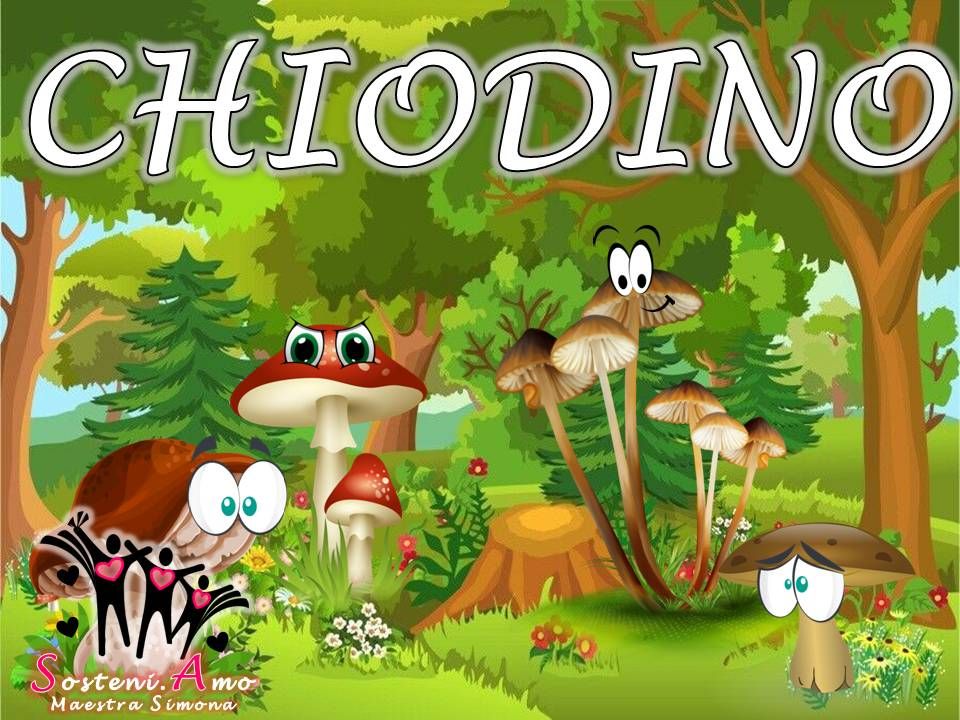 I.C. PONTE – SICILIANO
PLESSO RODARI SEZ O
DOCENTI
DEL GROSSO LAURA
DI MARZO ANNA